POST DISASTER:RECOVERY
SEISMIC SAFETY OUTREACH PROGRAM
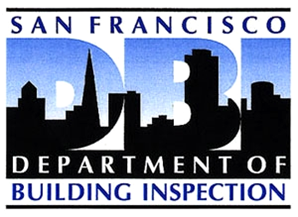 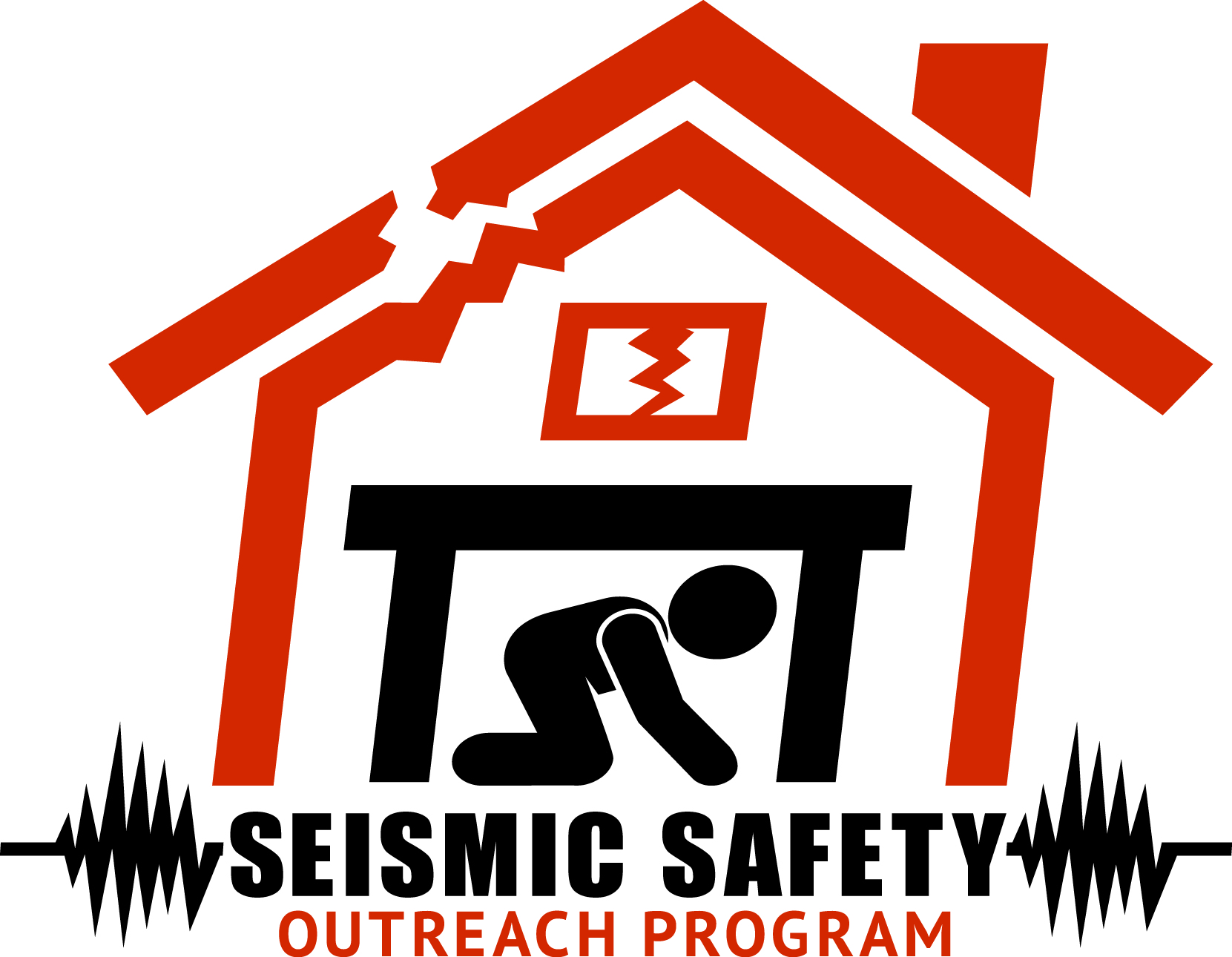 Some Resource Pictures from Google.com
SF DEPARTMENT OF EMERGENCY
The Three Actions for Disaster Preparedness:

Get Connected

Gather Supplies

Make A Plan
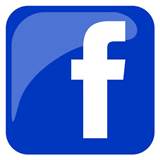 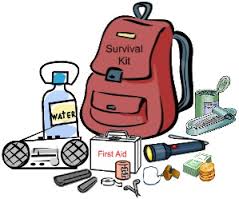 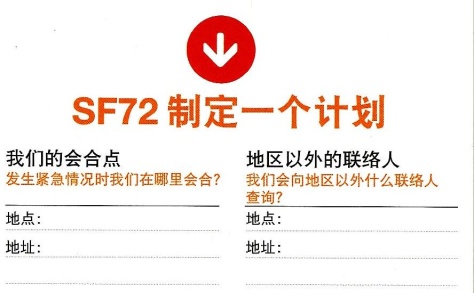 SEISMIC SAFETY OUTREACH PROGRAM
May 13, 2020
3
DISASTER RICKS & IMPACTS
Whether traditional disasters, like house fires, earthquake, act of terrorism, the Seismic Safety Outreach Program can help you PREPARE, RESPOND & RECOVER
Seismic Safety Outreach Program
May 13, 2020
4
RECONNECT & RECOVER
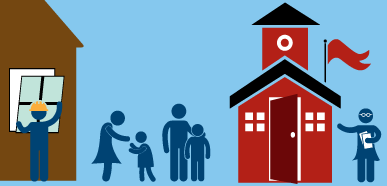 Seismic Safety Outreach Program
May 13, 2020
5
AFTER the next big earthquake,
your recovery and that of the community may take weeks, months or even longer. While earthquakes can be traumatic experiences, it’s important not to let things slip that will help you, your family, and your community get back on your feet. While this phase only has one step, the time involved will most likely be the longest, especially if your home or workplace has been damaged.
Seismic Safety Outreach Program
May 13, 2020
6
After a Quake
Once you have dealt with urgent and immediate needs after an earthquake, continue to follow the plan you prepared in advance. 
Aftershocks will continue to happen for several weeks after major earthquakes. Some may be large enough to cause additional damage. 
Always be ready to drop, cover, and hold on.
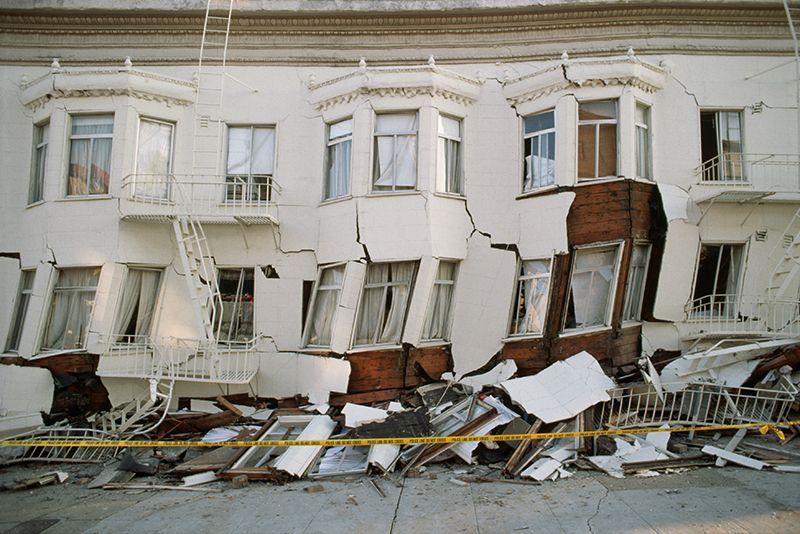 Seismic Safety Outreach Program
After a Quake
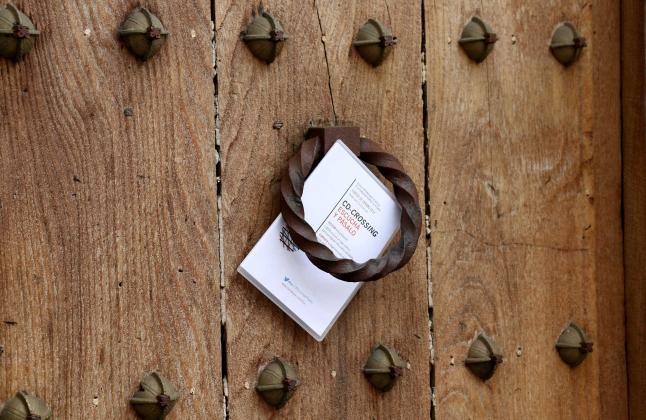 Leave a Trail


Stay Tuned	


Check SF72.org
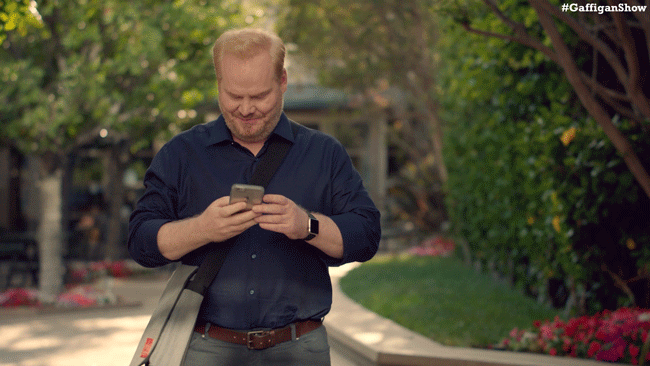 Seismic Safety Outreach Program
LET PEOPLE KNOW YOU ARE OK!
USE SOCIAL MEDIA TO LET YOUR LOVED ONES KNOW YOU ARE OKAY
PHONE SERVICE MAY BE OUT. 
WHEN POSSIBLE, TEXT OR CALL YOUR OUT-OF AREA CONTACT & TELL THEM WHERE YOU ARE, THEN STAY OFF THE PHONE. 
This will allow calls to be made for emergencies.
Seismic Safety Outreach Program
May 13, 2020
9
Make A Plan – Post Disaster
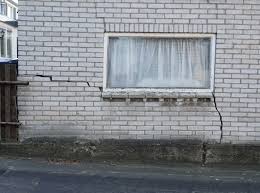 Assess the Risk 
Inspect exterior, determine physical damage of home and confirm structure of building is safe
Re-check in case of after shock
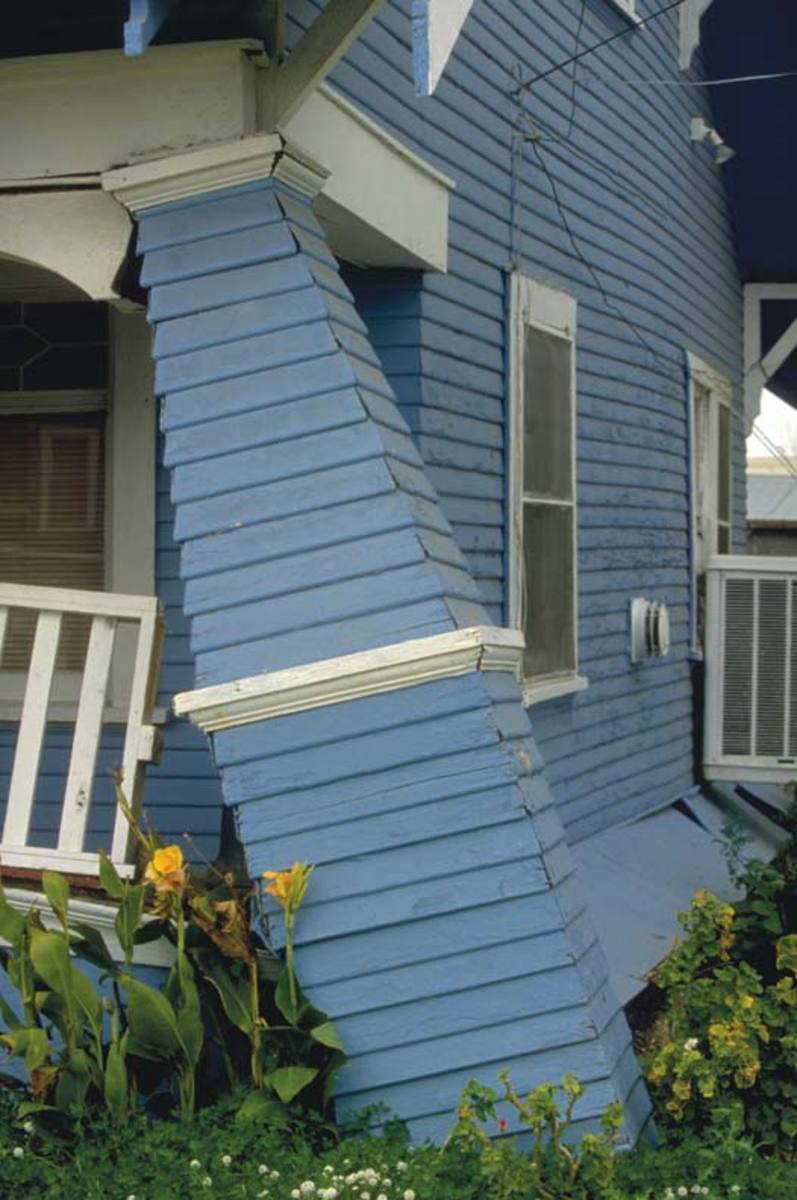 Seismic Safety Outreach Program
May 13, 2020
10
CONTINUITY PLAN
If your gas was turned off, you will need to arrange for the gas company to turn in back on. 
If your water lines brake, look for water damage.
Locate and/or replace critical documents that may have been misplaced, damaged, or destroyed.
Seismic Safety Outreach Program
May 13, 2020
11
STEP 1: Getting started with your recovery
Contact your landlord & insurance companies
Arrange for protection of your possessions and property
Contact your employer to let them know about your situation & that you are working on a recovery plan
Contact Family members so they know where you are and how to contact you
Find temporary housing for your pet
Seismic Safety Outreach Program
May 13, 2020
12
STEP 2: Develop your Recovery Plan
Make a list of what you need for recovery
Make a list of your support systems
Make a list of financial resources
Identify other community resources to help with your recovery
Replace legal documents
Report change of address
Seismic Safety Outreach Program
May 13, 2020
13
If you cannot stay in your home -
If your home is structurally unsafe or threatened by a fire or other hazard, you need to evacuate. 
Do not leave home just because utilities are out of service or your home and its contents have suffered moderate damage. 
If you do evacuate, tell a neighbor and your out-of-area contact where you are going. 
As soon as possible, set up an alternative mailing address with the post office in person or online with the USPS.
Seismic Safety Outreach Program
May 13, 2020
14
WHEN YOU EVACUATE
TAKE THE FOLLOWING – 
Personal disaster supplies kit
Medications and eyewear
Supply of water, food, and snacks
Blanket/pillow/air mattress or sleeping bag
Change of clothing and a jacket
Towel and washcloth
Diapers, food, and other supplies for infants
A few family pictures or other comfort items
Personal identification and copies of household and health insurance information
Seismic Safety Outreach Program
May 13, 2020
15
STAY CALM – keep calm & carry on
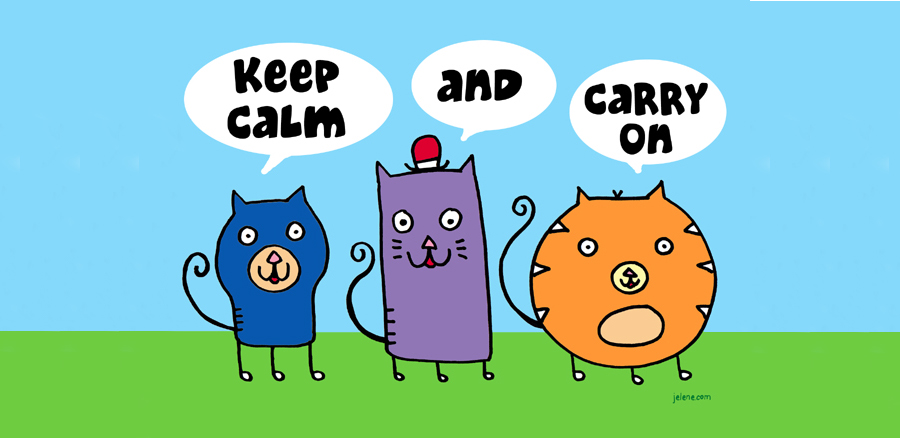 AFTER AN EARTHQUAKE - RECOVERY
There are a number of community-based agencies that will provide free recovery services after a catastrophic events such as 
the Salvation Army, 
Tzu Chi Foundation, 
American Red Cross 
Faith-based organizations.
Seismic Safety Outreach Program
May 13, 2020
17
Taking care of your Emotional Health
There is a natural grieving process following any loss, and a disaster of any size will cause unusual and unwanted stress as you attempt to reconstruct your life
Seismic Safety Outreach Program
May 13, 2020
18
Taking care of your Emotional Health
The emotional effects of a disaster may show up immediately or may appear many months later.
Pay Attention to:
Symptoms of Chronic Stress
Take ACTION
Seismic Safety Outreach Program
May 13, 2020
19
DO NOT TAKE TO A SHELTER:
YOUR PETS
LARGE QUANTITIES OF UNNECESSARY CLOTHING
VALUABLES THAT MIGHT BE LOST, STOLEN, OR TAKEN
Seismic Safety Outreach Program
May 13, 2020
20
ONCE YOU HAVE RECOVERED FROM A DISASTER
LEARN FROM WHAT HAPPENED DURING THE DISASTER  & RECOVER QUICKLY NEXT TIME.
Seismic Safety Outreach Program
May 13, 2020
21
Once a Presidential Declaration has been issued, FEMA may activate the Individuals and Households Program www.fema.gov/about/process. This program includes:
Home-repair cash grants; the maximum Federal grant available (as of 2005) is $26,200
Housing Assistance in the form of reimbursement for short-term lodging at a hotel
Rental assistance for as long as 18 months in the form of cash payment
If no other housing available, FEMA may provide mobile homes or other temporary housing
Sources: earthquakecountry.org
Seismic Safety Outreach Program
May 13, 2020
22
Seismic Safety Outreach Program
THANK YOU!